Understand your Bible
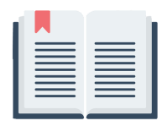 Session 11A Mark 5
Welcome
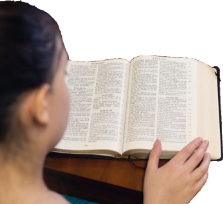 understandyourbible.org
1
Understand your Bible
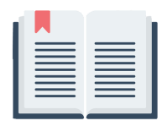 Session 11A Mark 5
What we will see in this chapter:
Jesus shows power over illnesses and death.
He encourages people to believe he can help them
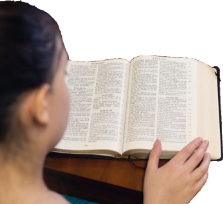 understandyourbible.org
2
Understand your Bible
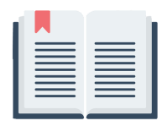 Session 11A Mark 5
1. Let us read Mark 5
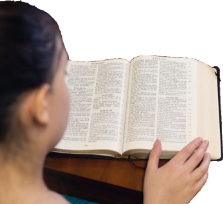 understandyourbible.org
3
Understand your Bible
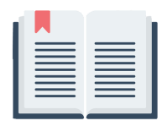 Session 11A Mark 5
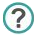 2. Questions
v 1 to 8. Who did Jesus meet in the country of the Gadarenes and what are we told about him?
He met a man who:
had an unclean spirit 
lived in the tombs and was self-harming, wild and uncontrollable
bowed down to Jesus and didn’t want to be tormented by him
recognised that Jesus was God’s son 
v 9 and 10. What did the man say to Jesus?
He said:
his name was Legion, he had many [demons]
he didn’t want them sent out of the country
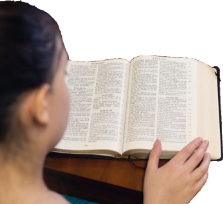 understandyourbible.org
4
Understand your Bible
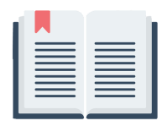 Session 11A Mark 5
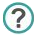 2. Questions
v 11 to 13. What happened to the herd of pigs?
They all ran down a steep bank into the sea and were drowned after Jesus gave the demons permission to go into them.
 v 14 to 17. How did the people react and how is the healed man described?
The pig keepers fled and the people were afraid and begged Jesus to leave their area. The man is described as sitting, clothed and in his right mind.
v 18 to 20. What did Jesus tell the healed man to do?
Jesus told him to go home and tell his friends what God had done for him.
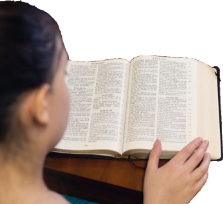 understandyourbible.org
5
Understand your Bible
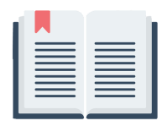 Session 11A Mark 5
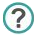 2. Questions
v 21 to 24. Who fell at Jesus’ feet and what did he say to him?
Jairus, one of the rulers of the synagogue fell at his feet. He told Jesus about his dying daughter and wanted Jesus to lay his hands on her to make her better. 
v 25 to 29. Who then came to Jesus and what did she think?
A woman who had suffered a blood discharge for 12 years. She thought that if she touched Jesus’ clothes she would be healed.
v 30 to 34. What did Jesus realise and ask, and what then happened?
He realised power had gone from him and asked who touched his clothes. The woman made herself known and Jesus told her that her faith had made her well and she could go in peace.
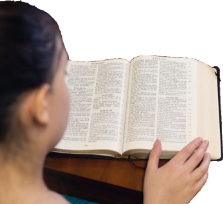 understandyourbible.org
6
Understand your Bible
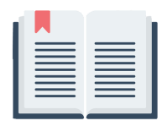 Session 11A Mark 5
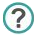 2. Questions
v 35 and 36. What message did the synagogue ruler receive and what was Jesus’ response? 
He was told his daughter had died. Jesus told him not to be afraid, but believe.
v 37 to 43. What did Jesus do then?
Jesus:
took just three disciples with him to the ruler’s house
dismissed the mourners 
said that the child was only asleep
took her by the hand and raised her from the dead
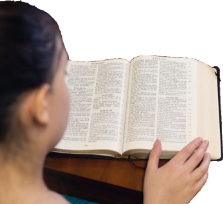 understandyourbible.org
7
Understand your Bible
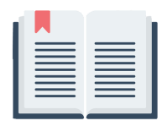 Session 11A Mark 5
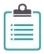 3. Related theme from v 41 and 42:
Jesus can raise people from the dead
Verse(s)
Main point(s)
Luke 7 v 14 and 15
Jesus raised a young man who was in his coffin.
He raised a young girl.
Luke 8 v 54 and 55
He raised Lazarus who was in his tomb wrapped in grave clothes.
John 11 v 43 and 44
understandyourbible.org
8
Understand your Bible
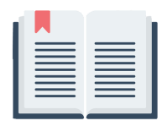 Session 11A Mark 5
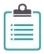 3. Related theme from v 41 and 42:
Jesus can raise people from the dead
Verse(s)
Main point(s)
John 5 v 26 to 29
God has given Jesus authority to judge those whom he will raise.
It is God’s will that Jesus will raise and give eternal life to those who believe in Jesus
John 6 v 39 and 40
John 17 v 2 and 3
Jesus has God’s authority to give eternal life to those who know God and Jesus Christ.
understandyourbible.org
9
Understand your Bible
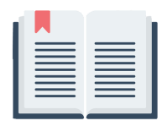 Session 11A Mark 5
Comments or questions
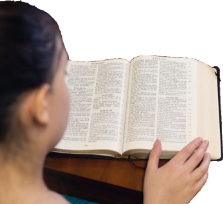 understandyourbible.org
10
[Speaker Notes: Bible verses about demons follow if the subject is raised.]
Understand your Bible
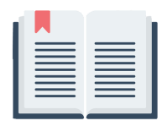 Session 11A Mark 5
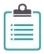 4. Bible verses about demons (v 12):
Verse(s)
Main point(s)
Matthew 4 v 24
Demon possessed people are healed in the same way as those with every other illness..
A dumb man is said to be demon possessed.
Matthew 9 v 32
When a demon possessed man is cured, he is described as being in his right mind.
Mark 5 v 15
understandyourbible.org
11
Understand your Bible
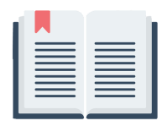 Session 11A Mark 5
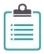 4. Bible verses about demons (v 12):
Verse(s)
Main point(s)
Luke 7 v 33
John the Baptiser's unusual habit of not eating bread or drinking wine is referred to as having a demon.
Jesus Christ is accused of having a demon when he accuses the Jews of wanting to kill him.
John 7 v 20
Jesus Christ is accused of having a demon when he says things that they think are impossible.
John 8 v 52
understandyourbible.org
12
Understand your Bible
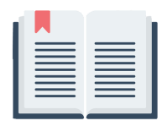 Session 11A Mark 5
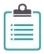 4. Bible verses about demons (v 12):
Verse(s)
Main point(s)
John 10 v 20
Insanity is thought to be caused by a demon.
understandyourbible.org
13